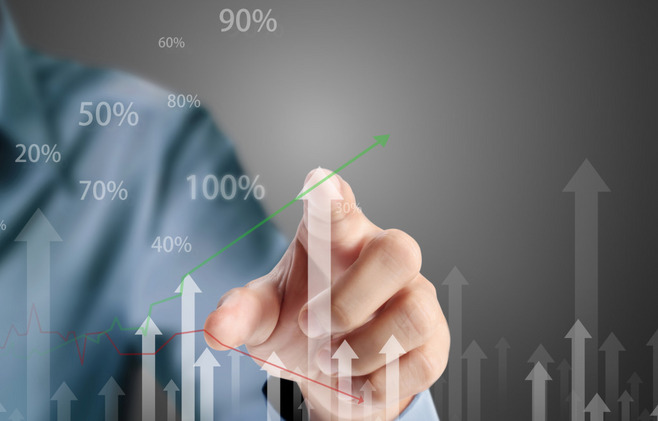 E-COMMERCEP PTT EMPLATE
https://www.freeppt7.com
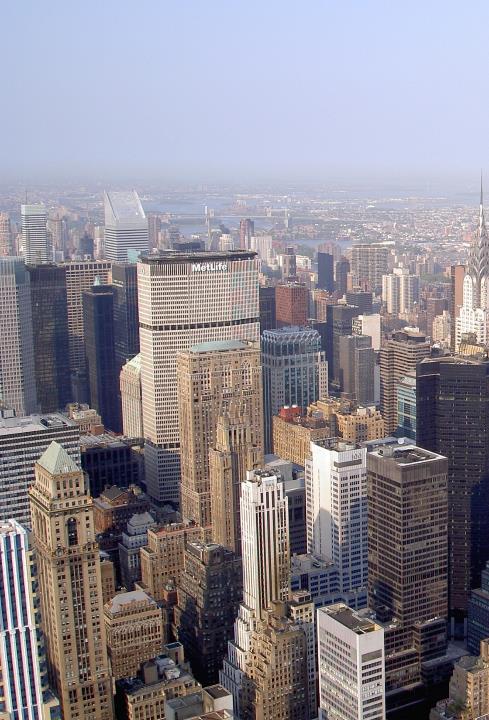 Listings
1
Why talk about trends
2
The history of e-commerce
3
The current state of e-commerce
4
The possible future of e-commerce
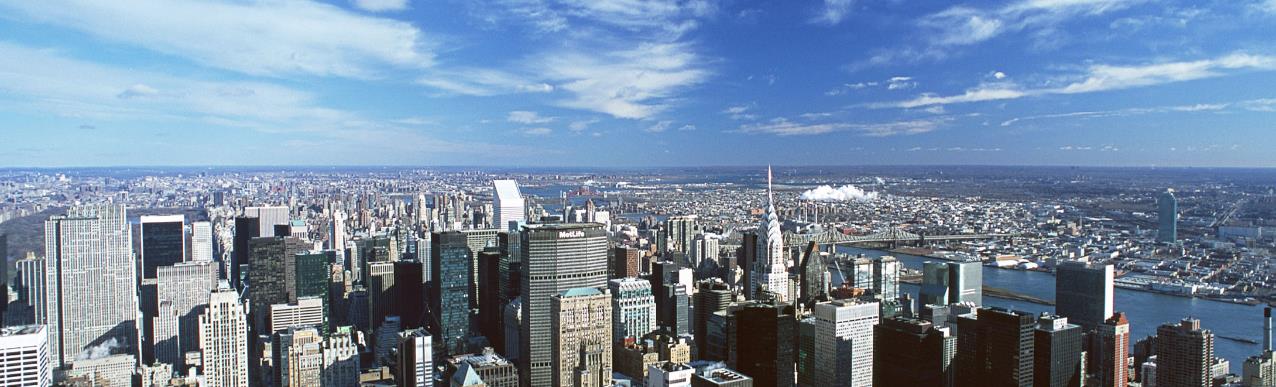 One
Why talk about trends
Is the trend related to you??
earned money to sell cabbage.
Heart with white powder
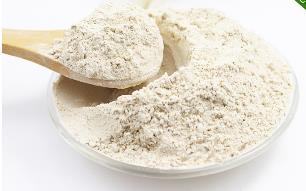 Is the trend related to you??
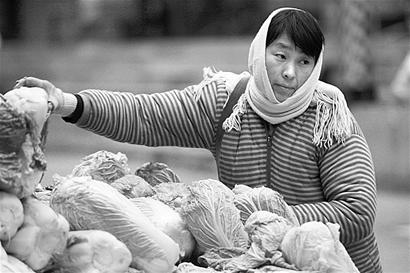 Beijing
Chinese cabbage
Economic
Political
Technology
2002Years
Culture
So sell cabbage for the rest of your life?
What do you think of trends??
Standing at the mouth of the typhoon,
Pigs can fly!
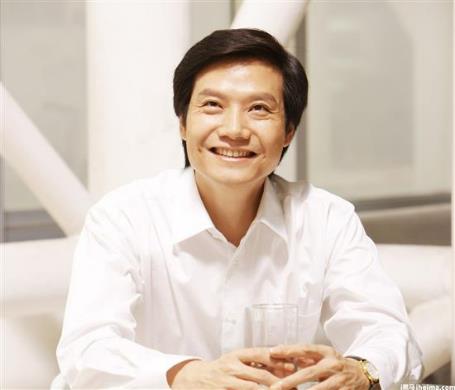 80Years of sea business
90Age Stocks
00Era Electronics, Real Estate
10AgeITInternet
What do you think of trends??
The wind's gone.
It's the pig who fell to his death!
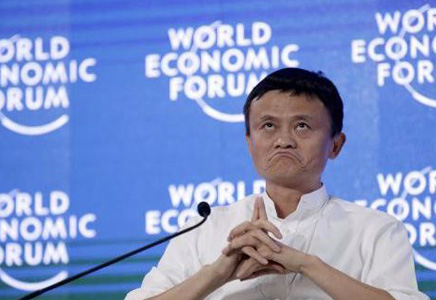 SO WHAT
Our career trends
Managers
Entrepreneurs
Professional elite
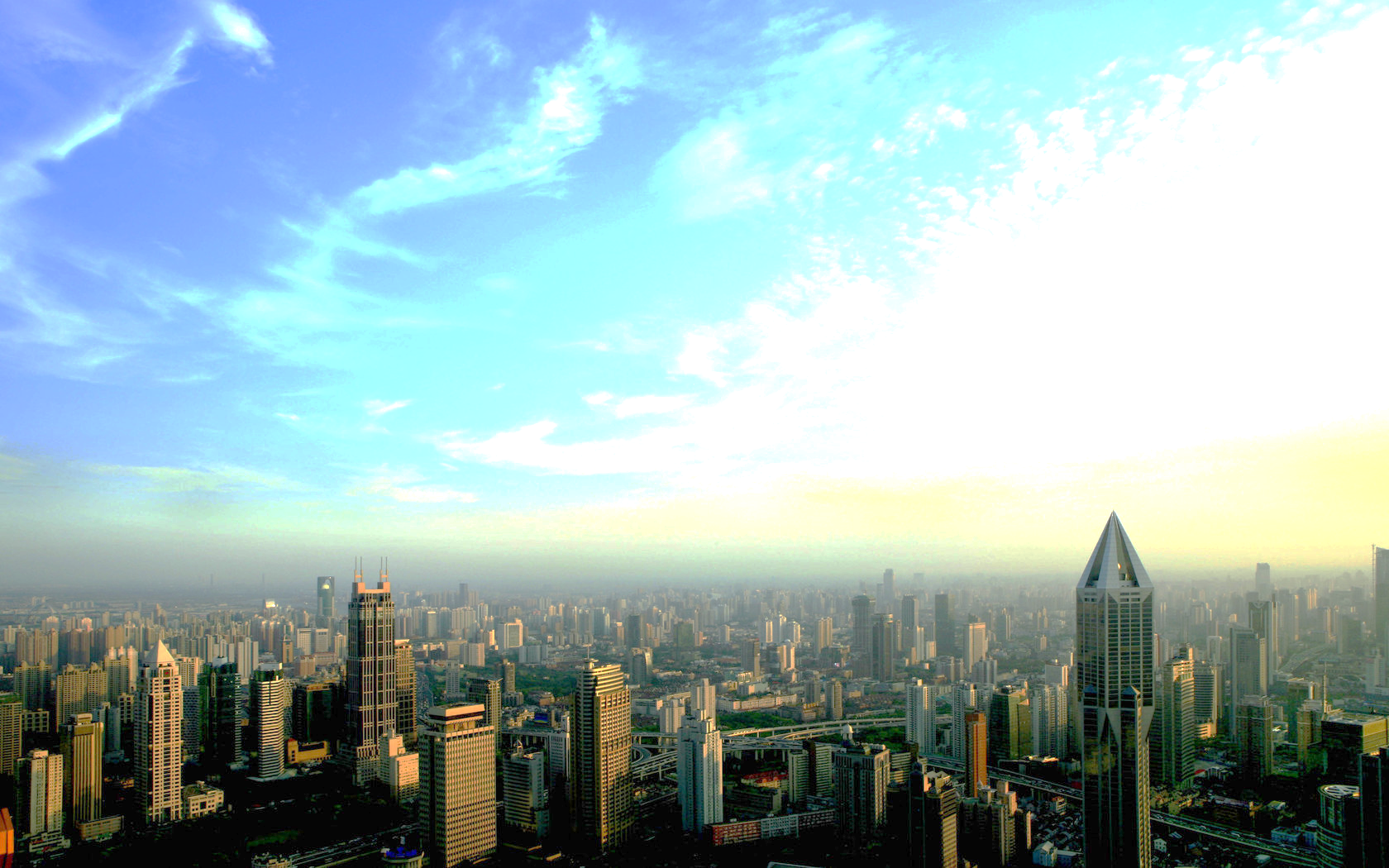 Two
The history of e-commerce
E-commerce events
8848
Ali
Dangdang
Amazon
Taobao
EBAY
Tmall
2012
2003
1999
1995
1994
Double11A new festival.
2014Years
571Billion
2012Years
191Billion
2009Years
0.5Billion
The war of e-commerce
The battle for resources
The battle for speed
Price fight
User contention
Recommended learning materials
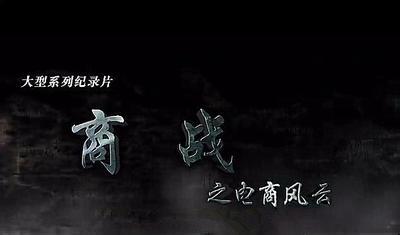 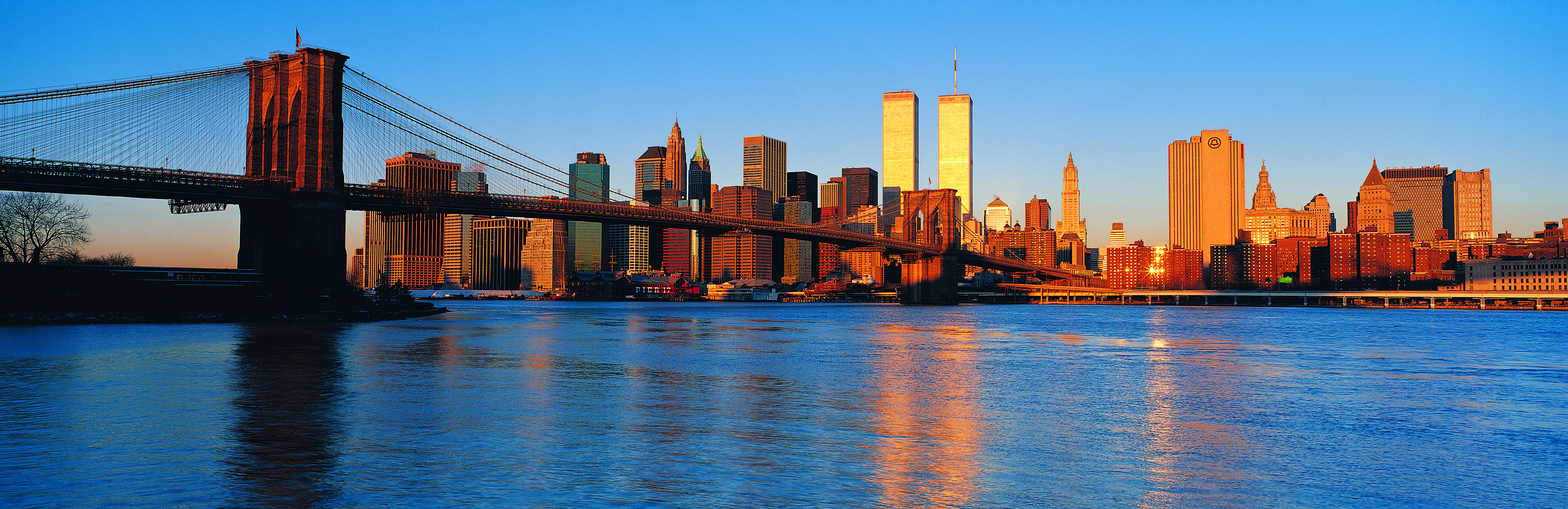 Three
The current state of e-commerce
Pattern stable double super-strong
2
Suning
Tesco
Gome
Online
Pat
Millet
When when
Uber
1Store No.
1
Jingdong
Baidu Rice
Tmall
U.S. Mission
Change strategy: mergers, acquisitions, acquisitions
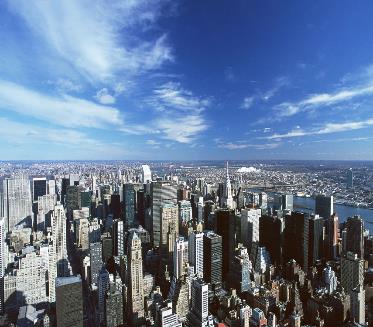 Interests
There is no eternal enemy.
Drops&Express
58Same city&Catch-up net
U.S. Mission&Public Reviews
Ctrip&Where to
Ali&Youku
Changes brought about in e-commerce
Mobile
Socializing
Fragmentation
Humanized
changed our food and clothing, and......
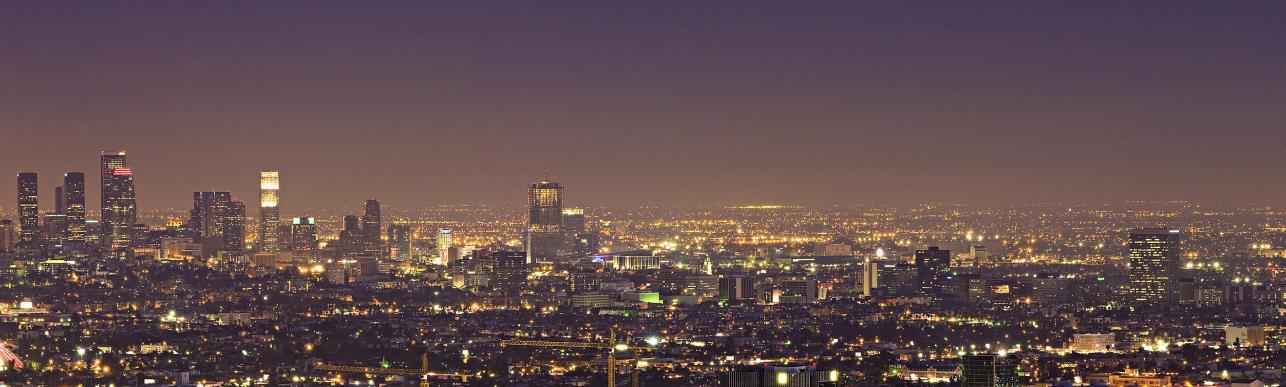 Four
The possible future of e-commerce
Changes in geographic time and space
Globalization
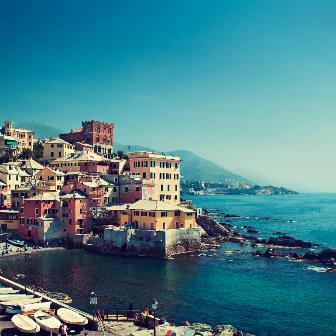 Urbanization
?
Discussion questions
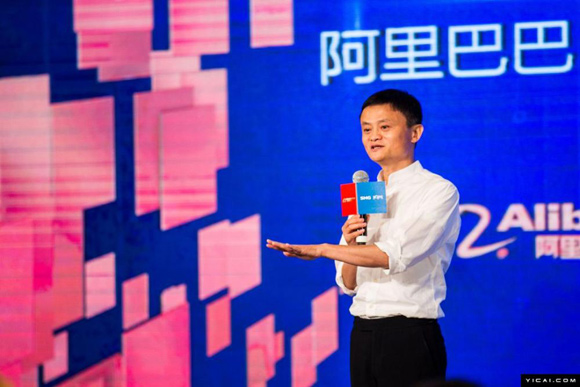 In the future you don't do e-commerce, you will have no business
Enter the title
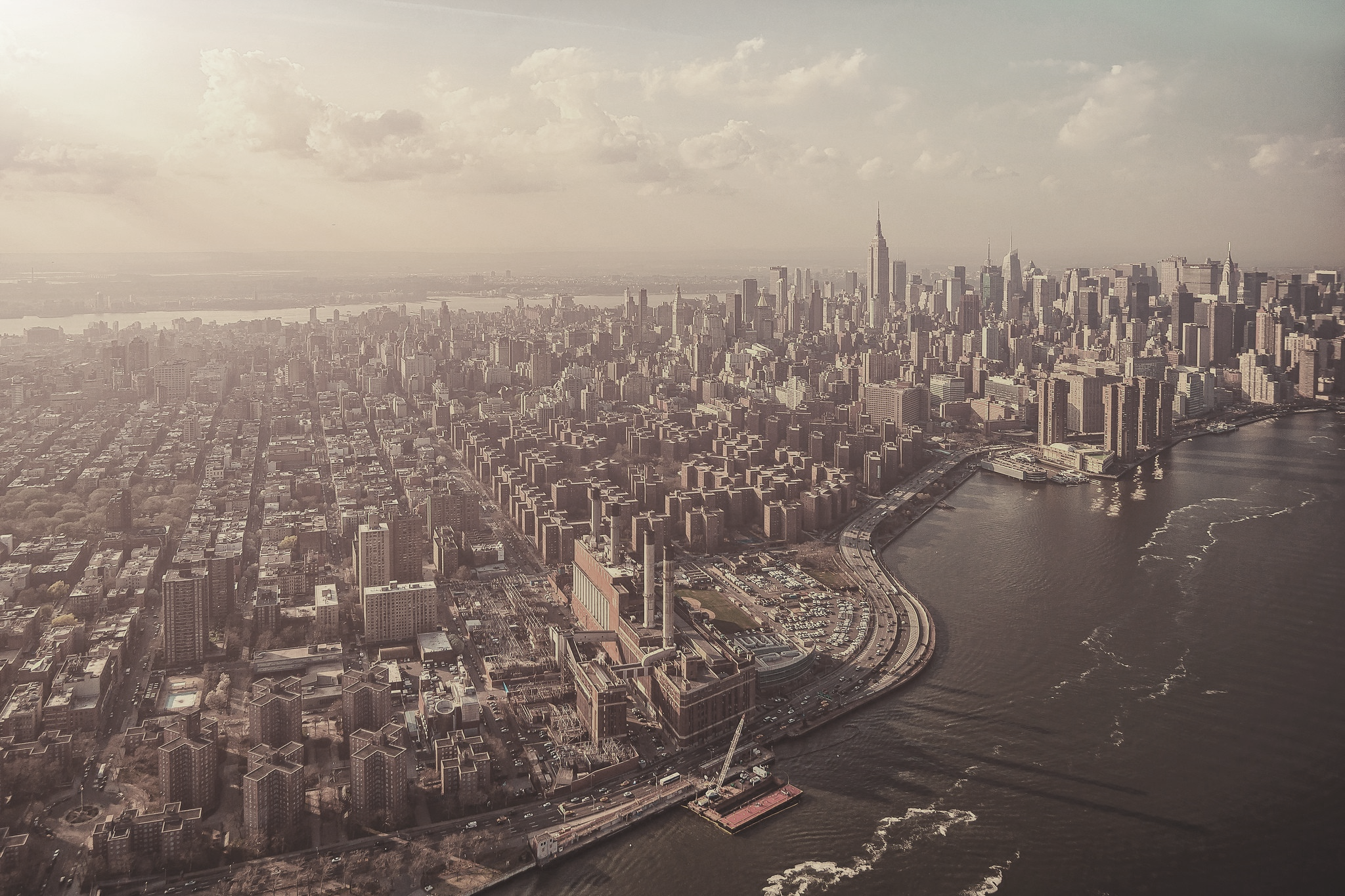 Time-aware for JunJie
The pass changer is Yinghao